Инсомнии и патологическая дневная сонливость
2018
Инсомнии
Инсомния - клинический синдром, характеризующийся наличием повторяющихся нарушений инициации, продолжительности, консолидации или качества сна, возникающих, несмотря на наличие достаточного количества времени и условий для сна, и проявляющихся нарушениями дневной деятельности различного вида.
Выделяют 3 основных свойства инсомнии:
Клиническими проявлениями синдрома могут быть любые нарушения процесса сна – его инициации, поддержания или завершения
Для того, чтобы предъявлять жалобы на нарушения сна, необходимо иметь возможность уделять сну достаточное количество времени
Плохой сон должен проявляться нарушениями последующего бодрствования
Критерии диагноза синдрома инсомнии по МКРС-3
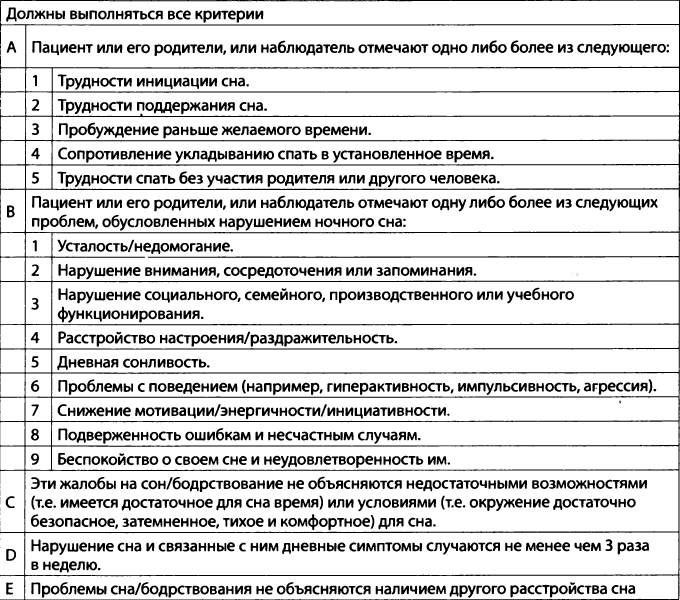 Клиническая феноменология нарушений сна при инсомнии включают в себя следующие расстройства:
Пресомнические
Интрасомнические
Постсомнические
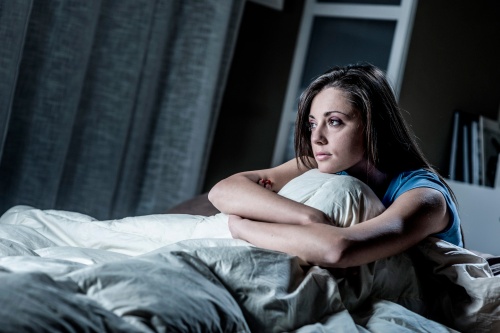 Пресомнические расстройства – трудности начала сна, трудность засыпания, при длительном течении могут формироваться патологические ритуалы отхода ко сну. Засыпание может затягиваться до 120 минут и более. При полисомнографическом исследовании: Частые переходы из 1-й и 2-й стадий в I-м цикле сна в бодрствование и обратно. Количественный критерий – продолжительность засыпания более 30 мин
Интрасомнические расстройства включают частые ночные пробуждения, после которых пациент долго не может уснуть. Порог пробуждения резко снижен и процесс засыпания затруднен. Снижение порога пробуждения обусловлено недостаточной глубиной сна. При полисомнографическом исследовании: Увеличенная представленность поверхностных стадий: 1 и 2 стадии медленного сна, частые пробуждения, длительные периоды бодрствования внутри сна, редукция дельта-сна, увеличение двигательной активности. Количественный критерий – продолжительность времени бодрствования в период сна более 30 мин.
Постсомнические расстройства – проблема раннего утреннего пробуждения с невозможностью последующего засыпания. Проблемой ранние утренние пробуждения становятся тогда, когда их наличие приводит к сокращению сна менее 6,5 часов.
 В феноменологию расстройств сна входят жалобы на общую неудовлетворенность ночным сном, чуткий сон, отсутствие освежающего эффекта ночного сна.
Эпидемиология инсомнии
Инсомния в 1,5 раза чаще встречаются у женщин, чем у мужчин.
У пожилых людей после 75 лет частота выявления этого состояния удваивается по сравнению с лицами среднего возраста.
Чаще определяются нарушения сна у лиц с низким социоэкономическим статусом и уровнем образования, у людей неработающих или работающих по сменному графику.
При наличии коморбидных расстройств, психических заболеваний или хронических болевых синдромов сон нарушается в 50%-70% случаев.
Обсуждается наличие генетической предиспозиции – исключение влияния факторов возраста, пола, рабочего расписания и психических нарушений семейные факторы оказываются ответственными за 37,2% случаев возникновения расстройств сна, связанных со стрессом.
Последствия инсомнии
Развитие депрессии
Тревожные расстройства
Злоупотребление лекарственными препаратами и алкоголем (0,2% за рубежом, 4,5% в России)
Случаи суицида
Дорожно-транспортные происшествия (риск увеличивается 2,5 – 4,5 раза)
Случаи абсентеизма (отсутствия на рабочем месте из-за плохого самочувствия)
Презентеизм (снижения продуктивности)
Модель «трех П»
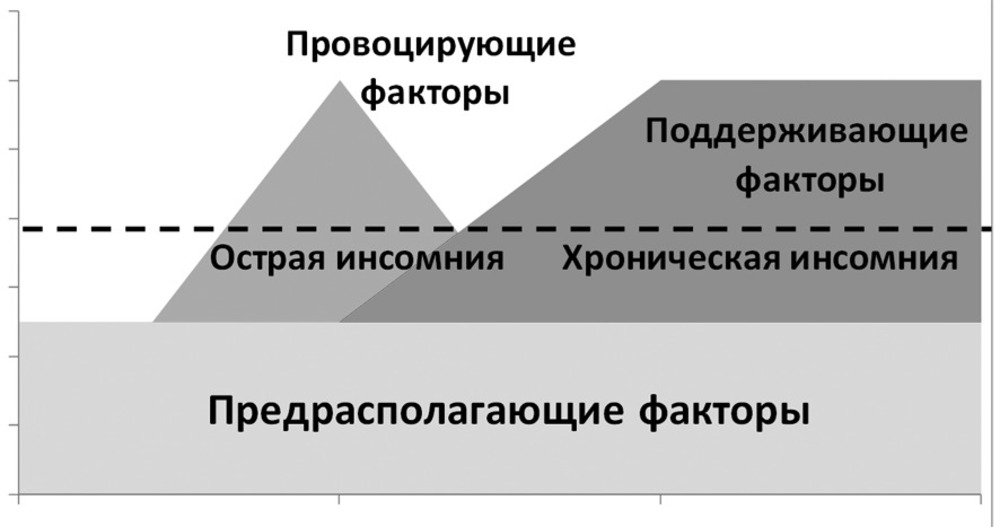 Предрасполагающие факторы
Снижение активности тормозных нейротрансмиттерных систем
Десинхронизация ритмов ЭЭГ
Повышенный тонус симпатической нервной системы
Изменение профиля секреции гормонов
Усиление метаболизма в течение суток
Частота сердечных сокращений и вариабельность сердечного ритма
ПРОВОЦИРУЮЩИЕ ФАКТОРЫ
Стрессовое событие: 
биологический стресс (обострение или дебют заболевания)
Психологический стресс (конфликты на работе и в семье, повышенная нагрузка на работе)
Поддерживающие факторы
На уровне ЦНС гиперактивация морфологически затрагивает «эмоциональный мозг» – лимбическую зону.
Связи с лимбической системы с корой мозга обуславливают развитие корковой гиперактивации, включающей в себя следующие проявления:
Сенситивные – трудности дифференциации ощущений и расширение сферы болезненных ощущений
Эмоциональные – страх бессонницы и ее последствий, дисфория, депрессия, ипохондрия
Когнитивные – руминации перед сном
Клинические формы инсомнии
Согласно МКРС-3 выделют три клинические инсомнии
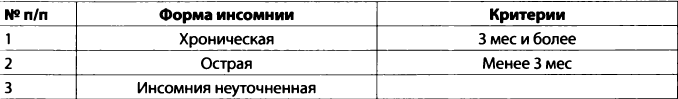 Психофизиологическая инсомния характеризуется повышением уровня соматизированного напряжения и беспокойством пациента в отношении имеющихся у него расстройств сна, которое проявляется в вечернее/ночное время и припятствует засыпанию.
Идиопатическая инсомния характеризуется наличием нарушений сна на протяжении всей предшествующей жизни пациента
Парадоксальная инсомния – пациент предъявляет жалобы на значительное расстройство сна и ухудшение дневного самочувствия, что не соответствует степени нарушения объективной картины сна.
Нарушения гигиены сна является частой формой расстройств сна у детей, подростков и пожилых людей. Причинами могут быть несоблюдение правил гигиены сна, употребление алкоголя, кофеина, никотина перед сном.
Детская поведенеческая инсомния характеризуется зависимостью засыпания ребенка от наличия определенных условий – укачивания на руках, кормления, присутствия родителей в непосредственной близости.
Инсомния при приеме лекарственных или других препаратов
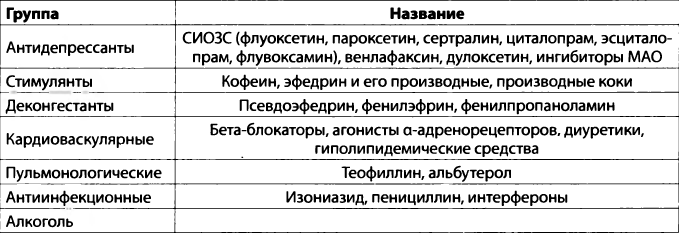 Диагностика инсомнии
Синдром инсомнии – клинический диагноз, базирующийся на данных опроса и осмотра пациента. В качестве вспомогательных инструментов для оценки выраженности нарушений сна и сопутствующих синдромов используют:
Индекс тяжести инсомнии 
Питтсбургский индекс качества сна
Эпвортская шкала сонливости
Лечение инсомнии
Выделяют два похода к лечению.
Неспецифичный и может быть использован в лечении любой ее формы (острой – хронической, первичной – вторичной).
Второй подход нацелен на лечение конкретной нозологической формы и устранении его причин.
Некоторые правила гигиены сна
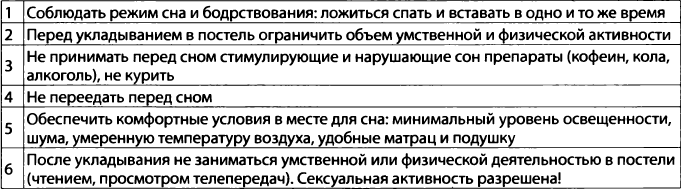 Методы когнитивно-поведенческой терапии инсомнии
Препараты, применяемые в отечественной практике в качестве снотворных
Спасибо за внимание!